Projekt Erasmus+/ eTwinning „Czytaj z nami”
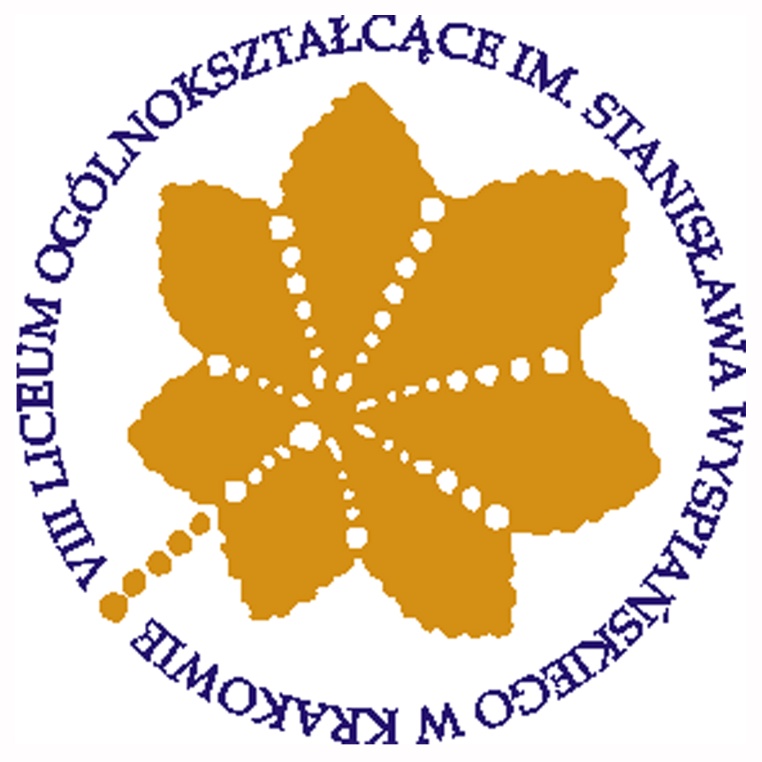 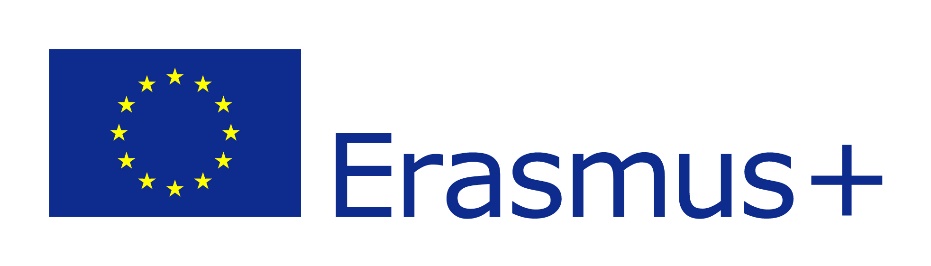 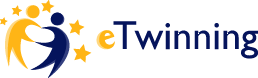 Wyniki konkursu 2018
w ramach akcji 2 Partnerstwa szkół          
w konkursie wzięło udział 302 projektów, 
- do realizacji zatwierdzono 121

- na projekt przyznano  137 760 euro 
 (dla VIII LO – 32 238 euro)
Szkoły uczestniczące
szkoła koordynująca – VIII LO Kraków

szkoły partnerskie:
Halepaghen-Schule Buxtehude (Niemcy)
Katedralskolan  Växjö (Szwecja)
Nemet Nemzetisegi Gimnazium es Kollegium                             Budapeszt (Węgry)
Bundesgymnasium Kufstein (Austria)
Informacje podstawowe
czas realizacji – rok szk. 2018/2019 i 2019/2020

język pracy – j. niemiecki i j. angielski
                                + ewentualnie j. włoski lub j. francuski

Cele projektu: 
-wypracowanie efektywnych strategii i technik pracy      z uczniami, prowadzących do rozwinięcie u uczniów kompetencji międzykulturowych 
-rozwinięcie kompetencji międzykulturowych u uczniów i nauczycieli
-podniesienie poziomu czytelnictwa wśród uczniów
Działania projektowe
Poziom 1 – projekty uczniowskie

Poziom 2 – wdrażanie praktycznej edukacji międzykulturowej w programy szkolne
1. Projekty uczniowskie
Projekty tematyczne będą realizowane po kolei
1. Człowiek i jego system wartości (VIII LO)
październik 2018-luty 2019 2. Człowiek i otaczający go świat (HPS Buxtehude)
luty 2019- czerwiec 2019 3. Tradycje i nowoczesność (VKS Växjö)
wrzesień 2019-styczeń 2020 4. Ojczyzna i świat (BG-BRG Kufstein)                                                                  styczeń 2020-maj 2020 
5. Warto czytać (DNG Budapeszt)
październik 2018-maj 2020
Projekty uczniowskie
Projekty tematyczne będą realizowane                  w oparciu o:
wspólnie wypracowany kanon 16 książek
utwory literackie omawiane w ramach programów nauczania
książki przeczytane w czasie wolnym
Działania projektowe
całoroczna praca w TwinSpace projektu                       na platformie edukacyjnej eTwinning 

międzynarodowe spotkania projektowe                             i tygodniowe klasy międzykulturowe 

kampanie czytelnicze
Praca na platformie eTwinning
Każdy z 4 projektów tematycznych Erasmus+ będzie oddzielnym projektem eTwinning. 

Dialog międzykulturowy w TwinSpace projektu będzie budowany poprzez dyskusyjne fora czytelnicze.
Międzynarodowe spotkania projektowe
1. 14-21.10.2018 – VIII LO Kraków
2. luty 2019 – Buxtehude
3. wrzesień 2019 – Växjö
4. styczeń 2020 – Kufstein
5. maj 2020 – Budapeszt
Międzynarodowe spotkania projektowe
W każdym spotkaniu będą uczestniczyć:
po 6/7 uczniów ze szkół partnerskich
24/28 uczniów szkoły organizującej spotkanie 
po 3/4 nauczycieli ze szkół partnerskich
nauczyciele szkoły organizującej spotkanie
Kampanie czytelnicze „Czytaj z nami!”
Międzynarodowy Miesiąc Bibliotek Szkolnych                             (październik 2018)
Światowy Dzień Książki i Praw Autorskich                                       (23 kwietnia 2019)
Międzynarodowy Miesiąc Bibliotek Szkolnych                             (październik 2019)
Światowy Dzień Książki i Praw Autorskich                                       (23 kwietnia 2020)

*lekcje j. niemieckiego, j. angielskiego i lekcje w j. ojczystym, 
-promujące określone książki z naszego kanonu
-wypracowane wspólnie z partnerami na spotkaniach międzynarodowych
-prowadzone przez uczniów
2. Praktyczna edukacja międzykulturowa
Działania w ramach wdrażania praktycznej edukacji międzykulturowej w programy szkolne:
doskonalenie metod rozwijania kompetencji międzykulturowych w szkole
wymiana doświadczeń pedagogicznych
opracowanie Curriculum Dialogu Międzykulturowego
przygotowanie przewodnika „Warto czytać”  (zbiór scenariuszy lekcji)
Oczekiwane rezultaty
publiczne TwinSpace – „wizytówka” projektu w Internecie
dwa kolejne wydania międzynarodowego czasopisma szkolnego „Miteinander“
przeprowadzone kampanie czytelnicze
Curriculum Dialogu Międzykulturowego
zbiór scenariuszy lekcji „Warto czytać”
kompetencje międzykulturowe nabyte przez uczniów
nowe doświadczenia w nauczaniu kompetencji międzykulturowych
Nauczyciele zaangażowani w projekt
Bożena Cudak
Dorota Szafraniec
Agnieszka Grochowska
...
…
…
…


Zapraszamy do współpracy

Spotkanie dla zainteresowanych 31.08.2018, godz. 14.00 sala 3